Figure 5 Top panel: part of seismic sections from OBS 6 and 20, plotted with a reduction velocity of 8 km ...
Geophys J Int, Volume 190, Issue 1, August 2012, Pages 37–58, https://doi.org/10.1111/j.1365-246X.2012.05477.x
The content of this slide may be subject to copyright: please see the slide notes for details.
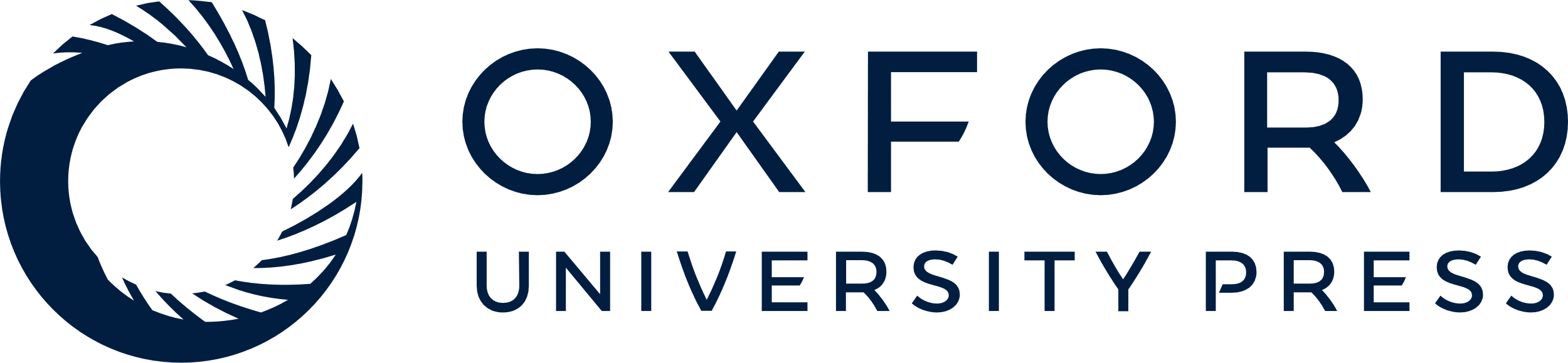 [Speaker Notes: Figure 5 Top panel: part of seismic sections from OBS 6 and 20, plotted with a reduction velocity of 8 km s-1 and a bandpass filter of 4-10 Hz. Centre panel: the same sections with picked signals (red bars with bar length according to assigned pick uncertainty) and modelled phases (black lines). Often phases of the lower crust and mantle are stronger in the multiple, as the data from OBS 20 show. Bottom panel: ray tracing in the P-wave velocity model; refracted waves in white, reflected waves in black; for clarity only every fifth ray is drawn; colour scale of the P-wave velocity model according to Fig. 4: blue = water, brown = sediments, green = basalts, orange = dykes, red = oceanic layer 3, purple = mantle; white triangles mark OBS locations.


Unless provided in the caption above, the following copyright applies to the content of this slide: © © The Authors Geophysical Journal International © 2012 RAS 2012]